CANTO‘s 35th Annual Conference and Trade Exhibition
Port of Spain, Trinidad & Tobago
 23 July 2019
“Natural Disaster Risk Management”
Shernon Osepa,
Manager Regional Affairs Latin America and Caribbean
osepa@isoc.org
@ShernonOsepa
Why does Internet Society care?
“An Open, Globally-Connected, Trustworthy, and Secure Internet for Everyone”
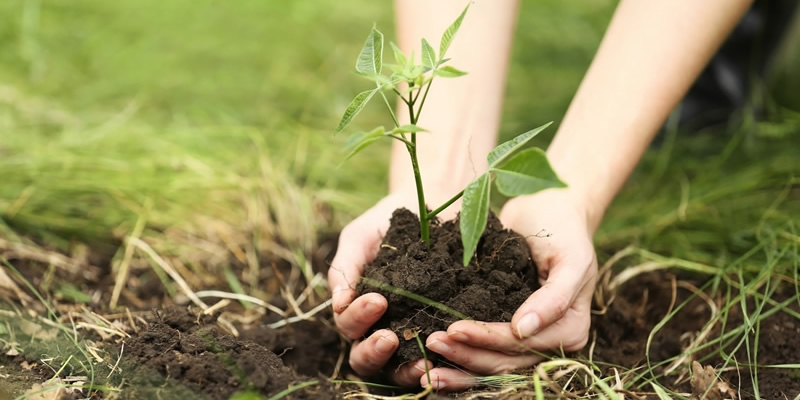 2
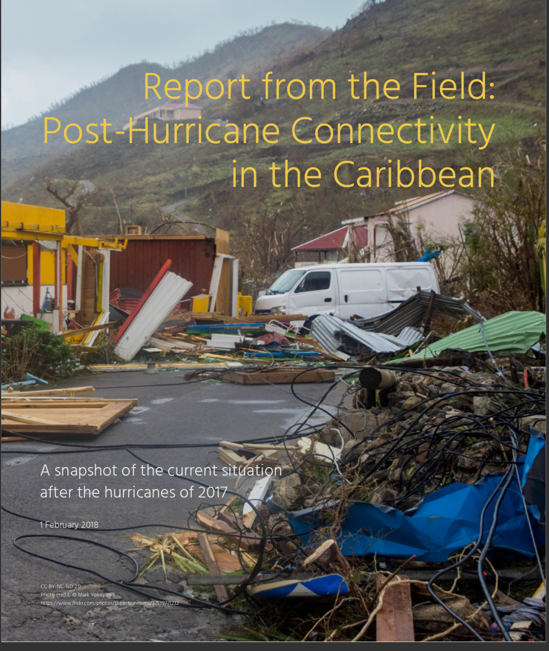 Lessons from the 2017 Hurricane Season
What We Have Found So Far…
3
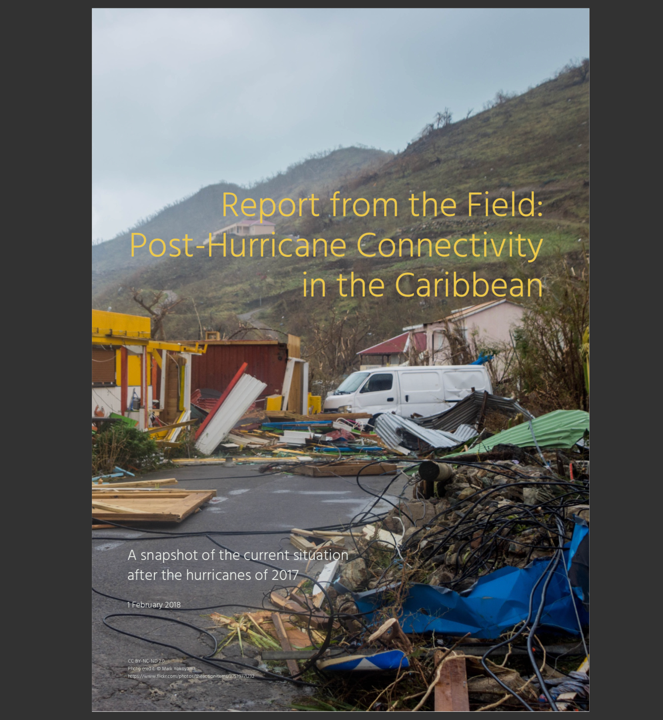 What the Report Found
Inadequate Coordination
No Overarching Entity with Execution Power 
Improved NGO Fund Raising System
More Robust Telecoms Infrastructure Needed
More Robust Electricity Infrastructure Needed
4
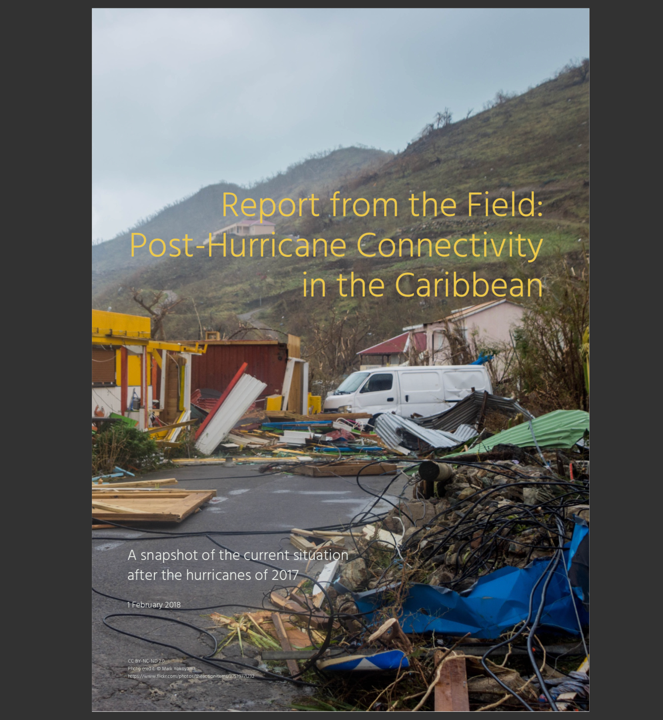 What ISOC Is Doing
Partnering on Internet/Telecoms Network Resiliency
Supporting CaribNOG
Launching Caribbean Pilot
Engaging our Community
 Empowering Local Chapters
ISOC foundation(Developing a Disaster Relief Fund)
5
Call to action………..	“We have a collective responsibility to ensure that our region is adequately prepared, resourced, secured to deal with threats in the physical and virtual world”
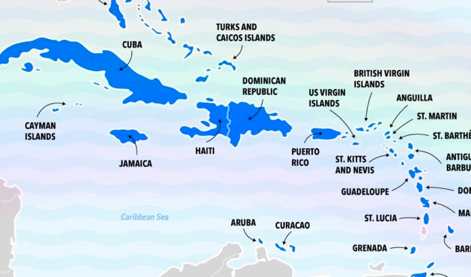 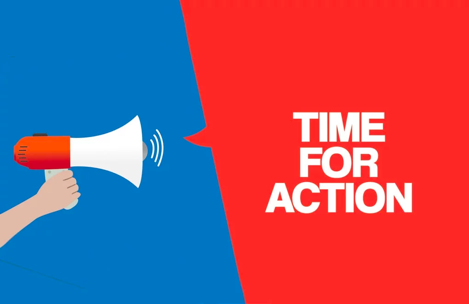 6
Shernon Osepa
Manager Regional Affairs LAC
osepa@isoc.org
@ShernonOsepa
7